PSYCHOANALYTIC THEORY
The first name that comes to mind in response to psychoanalytic theory is Sigmund Freud. Freud (1924-1925) was a physician and a psychoanalyst who developed a theory of personality, most notable for its emphasis on the unconscious. Although his emphasis on the effects of the unconscious on behavior is one of the most noteworthy tenets of his theory, his reliance on unconscious processes also makes his theory very difficult to test.
Freud articulated a series of psychosexual stages of development, the third of which focused on the development of gender roles. According to Freud, stage 3, the phallic stage, develops between 3 and 6 years of age. It is during this stage of development that boys and girls discover their genitals and become aware that only boys have a penis. This realization leads girls and boys to view girls as inferior. 
It is also during this time that boys are sexually attracted to their mothers, view their fathers as rivals for their mothers’ affections, and fear castration by their fathers because of their attraction to their mothers.
Boys resolve this castration anxiety, and thus the OEDIPAL COMPLEX, by repressing their feelings toward their mothers, shifting their identification to their fathers, and perceiving women as inferior. This is the basis for the formation of masculine identity. 
Girls experience penis envy and thus feel inferior to boys. Girls are sexually attracted to their fathers, jealous of their mothers, and blame their mothers for their lack of a penis. Girls 'eventual awareness that they cannot have their fathers leads to a link between pain and pleasure in women, or masochism
Females handle their conflict, known as the ELECTRA COMPLEX, by identifying with their mothers and focusing their energies on making themselves sexually attractive to men. Thus self-esteem in women becomes tied to their physical appearance and sexual attractiveness. 
According to Freud, the Electra complex is not completely resolved in the same way that the Oedipal complex is resolved— partly due to the clearer threat for boys than girls (fear of castration) and partly due to girls having to face a lasting inferior status.
According to Freud, how boys and girls resolve all of these issues has implications for their sexuality and future interpersonal relationships.
Several difficulties are inherent in this theory of gender-role acquisition. Most important, there is no way for it to be evaluated from a scientific standpoint because the ideas behind it are unconscious. We must be even more cautious in taking this theory seriously when we realize Freud developed it by studying people who sought him out for therapy.
Social learning theory
Most people recognize that the social environment plays a role in women’s and men’s behavior but could the social environment contribute to sex differences in cognition? There are several reasons to believe that social factors play a role here, too (Spelke, 2005).
First, sex differences in math and science achievement vary across cultures. 
Second, some domains of sex differences, such as math, have decreased over time.
Thus, biology alone can not account for observed differences between females and males in cognition. The remaining theories in this chapter are variants on the idea that the social environment plays a role in how women and men think and behave.
The most basic social factors theory is social learning theory (Bandura & Walters, 1963; Mischel, 1966), which states that we learn behavior in two ways. 
First, we learn behavior that is modeled. 
Second, we learn behavior that is reinforced. 
These are the primary principles of social learning theory, and they apply to the acquisition of gender role behavior as they do to any other domain of behavior (Mischel, 1966).
Observational Learning or Modeling
Children develop gender roles by patterning their behavior after models in the social environment. Modeling, or observational learning, is “the tendency for a person to reproduce the actions, attitudes, and emotional responses exhibited by real-life or symbolic models” (Mischel,1966,p.57).Observational learning may occur from exposure to television, books, or people. Gender roles are constructed and altered by exposure to new and different models.
At first, children may not be very discriminating and may model anyone’s behavior.
 Eventually, they pay attention to the way others respond to their imitative behavior. If others reward the behavior, it is likely to be repeated. Thus modeling and reinforcement interact with each other to influence behavior. If a little boy sees someone on television punching another person, he may try out this behavior by punching his sibling or a toy.
Although the parent may show disapproval when the boy punches his sibling, the parent may respond to punching the toy with mixed reactions.
If everyone in the room laughs because they think the boy’s imitation of the television figure is cute, the boy will respond to this reinforcement by repeating the behavior. 
Observational learning is more likely to occur if the consequences of the model’s behavior are positive rather than negative. 
Children should be more likely to imitate an aggressor on television who is glorified rather than punished. And many television aggressors are glorified, in cartoons such as The Simpsons and Family Guy, for example.
Some of the conditions that influence observational learning are shown in Table 5.1
GENDER-ROLE SOCIALIZATION
Social learning theory is believed to be the basis for gender-role socialization theory. According to social learning theory, behavior is a function of rewards and observational learning. 
According to gender-role socialization, different people and objects in a child’s environment provide rewards and models that shape behavior to fit gender-role norms. 
A gents in the environment encourage women to be communal and men to be agentic, to take on the female and male gender roles. Boys are taught to be assertive and to control their expression of feelings, where as girls are taught to express concern for others and to control their assertiveness. This encouragement may take the direct form of reinforcement or the indirect form of modeling.
Gender-role socialization may not only contribute to actual sex differences in behavior but could also contribute to the appearance of sex differences. The issue is one of response bias. 
Women and men may distort their behavior in ways to make them appear more consistent with traditional gender roles. This may explain why sex differences in empathy are larger for self-report measures than more objective measures. However, evidence also exists for a response bias in spatial ability.
When the embedded figures test (a measure of spatial ability) was described as measuring empathy, feminine females performed better than masculine females, as shown in Figure 5.2 (Massa, Mayer, & Bohon, 2005).
However, when the task was described as a measure of spatial skills, masculine females performed better than feminine females. Neither gender role nor task instructions influenced men’s performance. To the extent that women and men view a task as one in which they are expected to excel, they may respond in  a way to confirm this expectation.
FIGURE 5.2: Score on the embedded figures test. Feminine women performed better than masculine women when the test was presented as a measure of empathy, where as masculine women performed better than feminine women when the test was presented as a measure of spatial ability. Gender role and test instructions did not affect men’s scores. 
Source: Adapted from Massa, Mayer, and Bohon (2005).
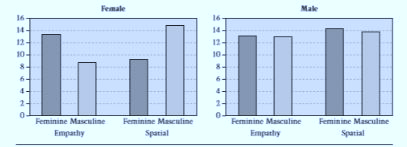 The Influence of Parents: Differential Treatment of Boys and Girls.
Parents are prime candidates for contributing to gender-role socialization. Lytton and Romney (1991) conducted a meta-analytic review of 172 studies that evaluated parents’ socialization practices with children, and concluded that parents’ overall treatment of girls and boys was similar. In only one way were parents found to treat girls and boys differently: Parents encouraged sex-typed toys (d = +.34).